DCJIS and FBI 
Non-Criminal Justice Agency Audits 
CORI and FBI records
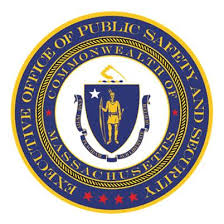 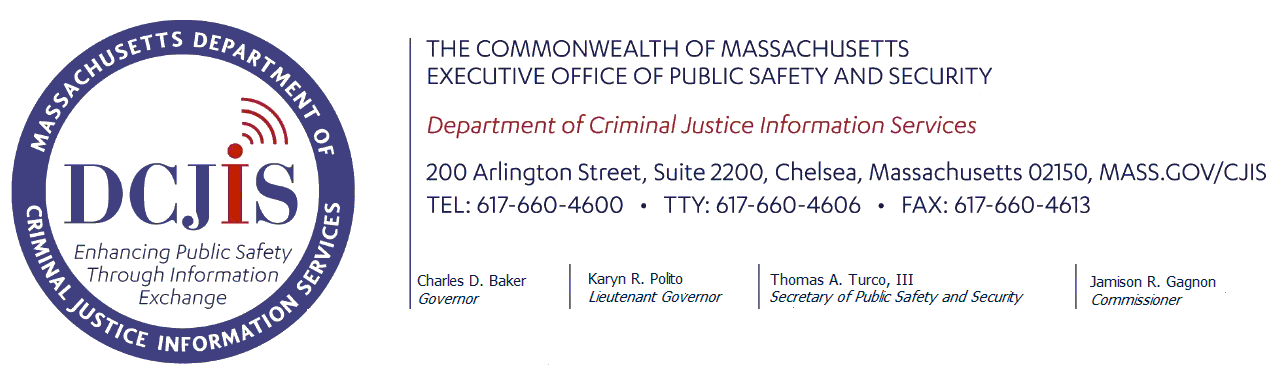 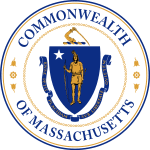 Commonwealth of Massachusetts
Executive Office of Public Safety and Security
Department of Criminal Justice Information Services
“Enhancing Public Safety Through Information Exchange”
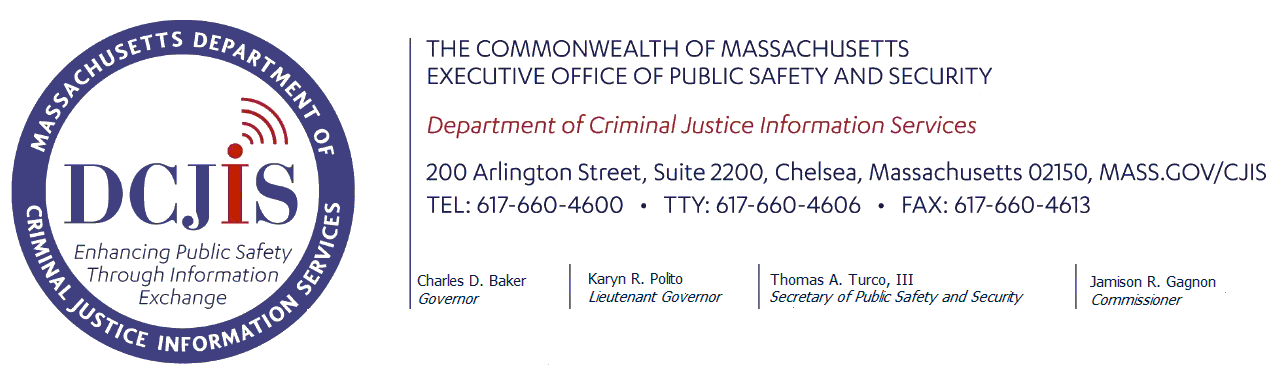 AGENDA
DCJIS audit process- What to expect

FBI audit process- What to expect

Overview of applicable CORI statutes and regulations

Review of FBI CJIS Security Policy requirements and federal regulations

Next steps
2
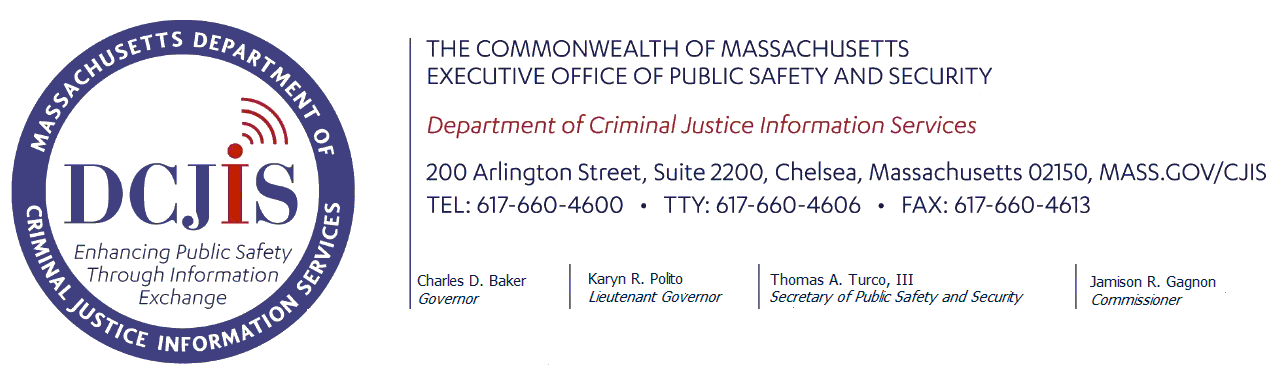 DCJIS Audit Process
Beginning the week of November 13, 2023 DCJIS will be emailing agency representatives an Audit Questionnaire.

The Audit Questionnaire must be completed and returned to DCJIS within 21 business days.

Your agency’s response will be assigned to a DCJIS legal staff member.  This individual will be your point of contact  during the audit process.

The focus of the audit will be assessing compliance with both Massachusetts and applicable Federal statutes, regulations, policies and requirements of Massachusetts and the FBI related to the transmission, storage and use of both Massachusetts CORI and Federal criminal history record information (CHRI).



urine
3
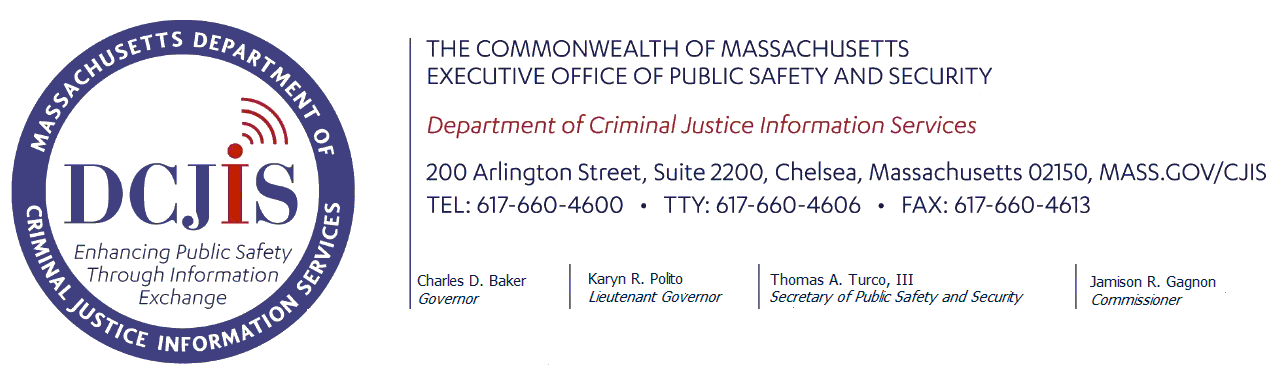 DCJIS Audit Process Continued
Beginning in January 2024, DCJIS staff will be scheduling on-site visits at your organizations to meet with your staff to review your responses to the DCJIS Audit Questionnaire.

DCJIS staff will notify you of any corrective actions that need to be taken to bring your agency into compliance and will follow up with you to address any matters.

In the Spring of 2024, your agency may be selected by the FBI for a compliance audit.  This is a separate audit and you will need to submit a separate response to the FBI and DCJIS.
4
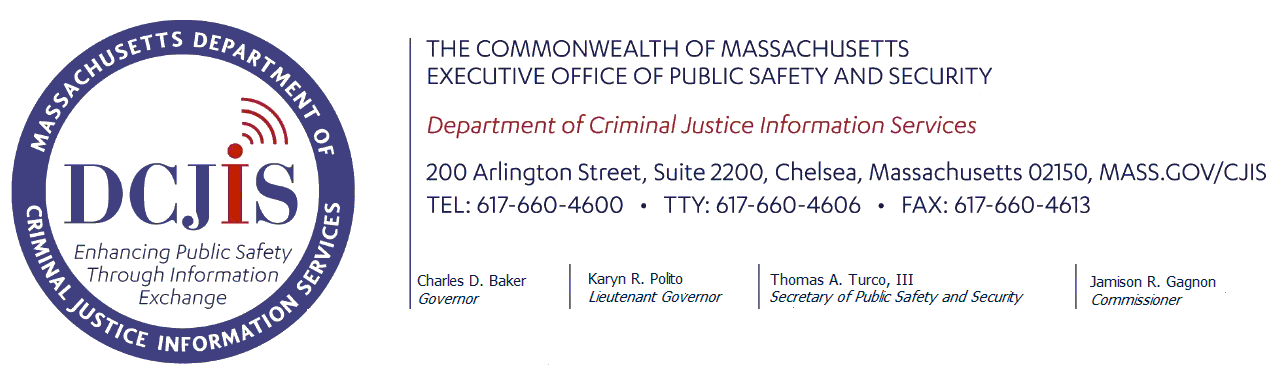 FBI Audit Overview
Beginning the week of July 15, 2024 one or more FBI CJIS auditors will be conducting a compliance audits of Massachusetts SAFIS users of FBI records.

The focus of the audit will be compliance with statutes, regulations, policies and requirements of the FBI related to the transmission, storage and use of criminal history record information (CHRI).
5
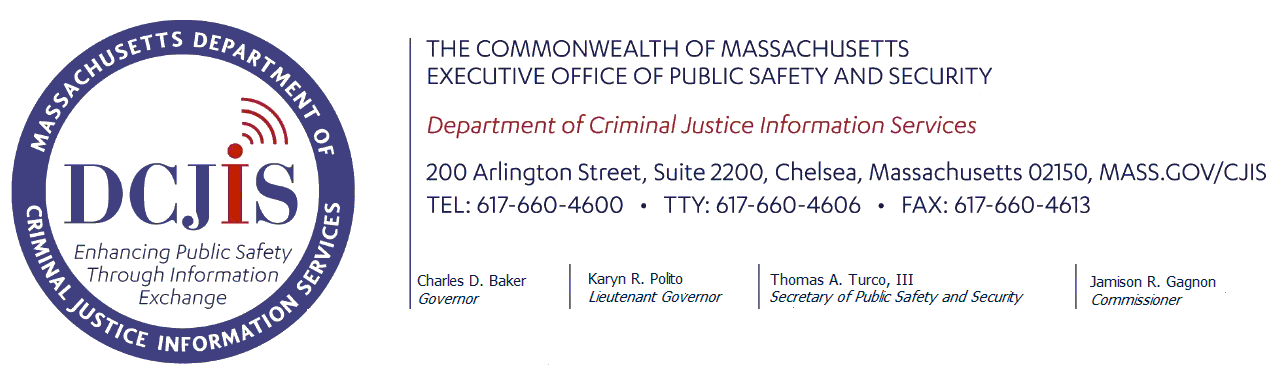 FBI Audit Overview Continued
You will need to complete the FBI Audit Questionnaire and meet in person with FBI auditors.

The FBI will issue its findings.  Any areas found not be in compliance must be addressed. 

Agency’s found to be not in compliance and fail to address any findings may have their access to FBI records suspended or revoked.
6
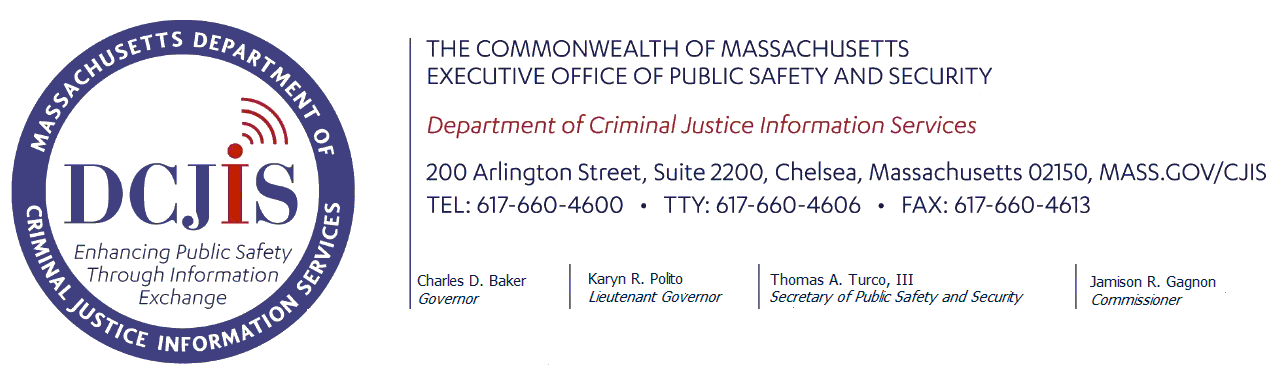 Audit Overview Cont’d
At least one of your organization’s designated points of contact, the Local Agency Security Officer, and technical contact must be available during the audit.

The following slides outline key components of the audit and what is required for each component in order for an organization to be in compliance of federal and state requirements.
7
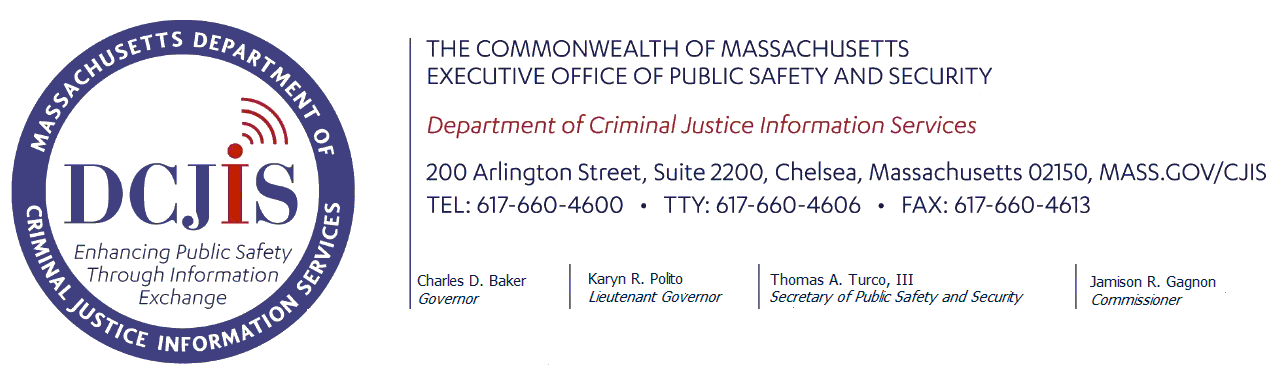 What to Expect During an  On-Site Audit
The audit will be conducted on-site and the auditor(s) will need access to the space(s) where CORI and CHRI is stored, both paper and electronic versions.

The auditor(s) may request access to files and may ask to view policies and procedures. Please be prepared to provide any information that is requested.

Both technical and business managers that are actively involved in the CORI and CHRI process should be available for the audit.
8
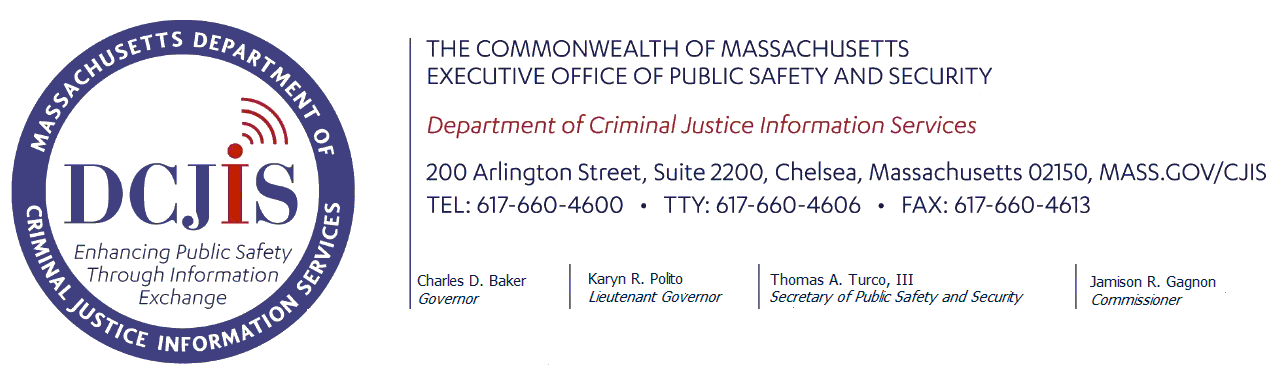 Overview of CORI provisions
Audit Questionnaire is in two parts:  
Section 1:  FBI records 
Section 2:  Massachusetts CORI records
CORI section will request information regarding the following:
Scope of your CORI access
CORI Policy 
CORI Need to Know List
Secondary Dissemination Logs
CORI acknowledgement form requirements
CORI verification of identity procedures
Compliance with the opportunity to dispute the accuracy of CORI
How CORI records are stored and secured in both paper and electronic form

DCJIS holds regular CORI trainings, please see the DCJIS website for upcoming training dates.
Link on DCJIS website at:  www.mass.gov/cjis
9
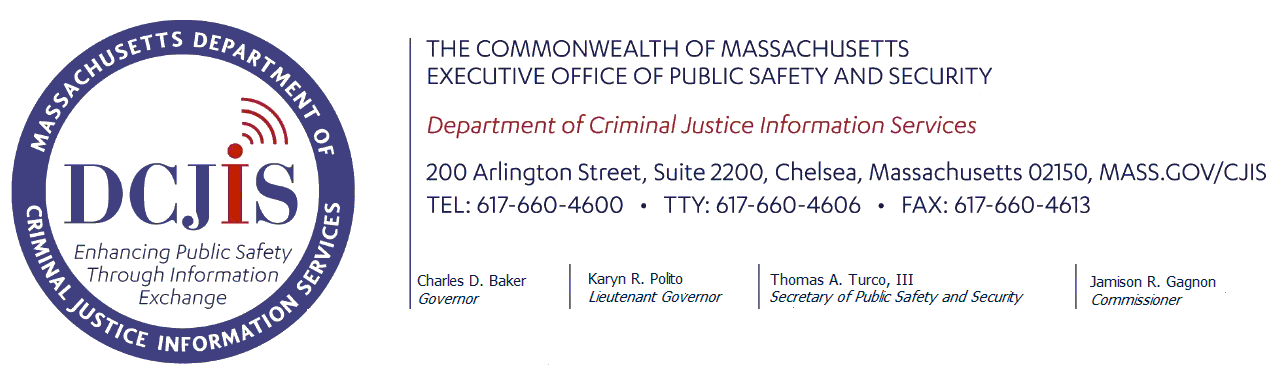 Review of FBI CJIS Security Policy Requirements
The DCJIS and FBI Audit Questionnaires will assess the following areas:
Authority for FBI background checks
Population subject to background checks
NCJA User Agreements
Security controls
LASO-Local Agency Security Officer requirements
Personnel security
Security awareness training
Media protection
Paper and electronic storage of FBI CHRI
Access to, and dissemination of FBI CHRI
Destruction of CHRI
Physical security controls
Agreements with vendors and contractors with access to CHRI
10
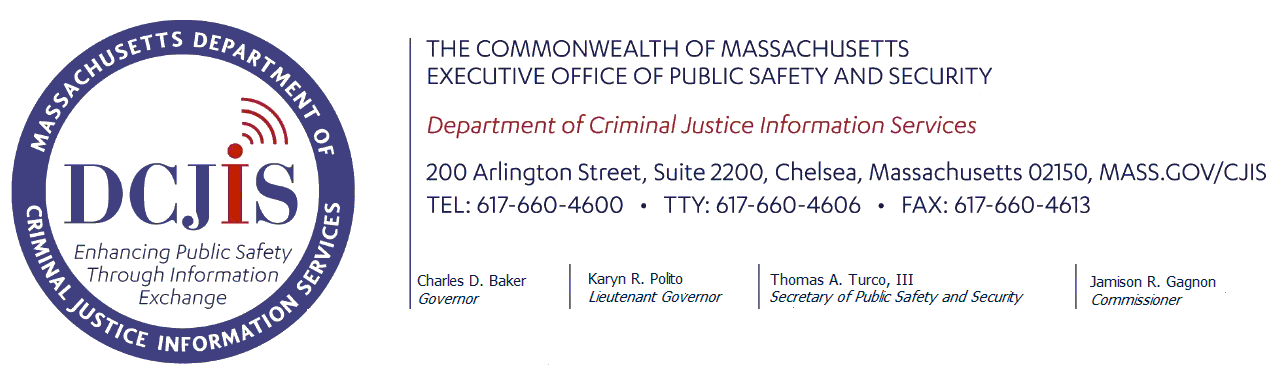 NCJA User Agreement
Organizations must have an up-to-date Non-Criminal Justice Agency User Agreement on file with the DCJIS.

This is a formal agreement that:
Outlines the roles and responsibilities of the organization and the DCJIS, specifically as they relate to the day-to-day receipt and processing of CHRI

Is signed by a representative of the organization that has the authority to commit the organization into the agreement
11
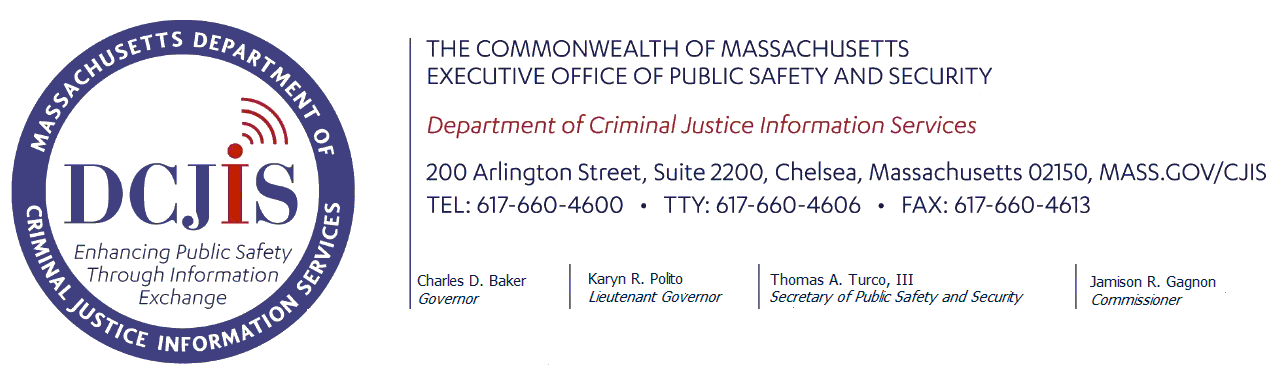 Local Agency Security Officer (LASO)
Each organization must have an identified LASO.

The LASO must:
 Be identified in the organization’s CHRI policy 

Pass a Massachusetts, New England States and state of residency background check
12
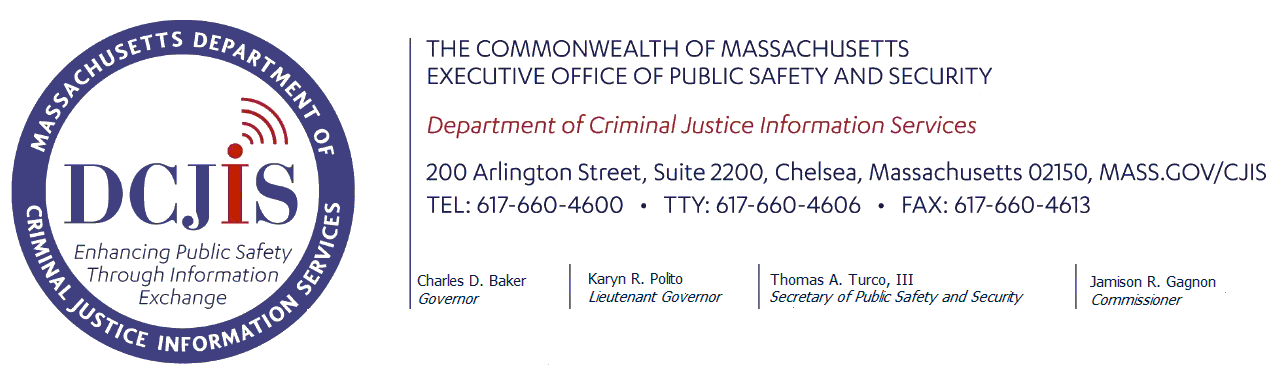 LASO Cont’d
The LASO is responsible for the following:
Identifying who is using or accessing CHRI and/or systems with access to CHRI.

Identifying and documenting any equipment connected to the state system.

Ensuring that personnel security screening procedures are being followed as stated in this policy.

Ensuring that appropriate security measures are in place and working as expected.

Supporting policy compliance and ensuring the DCJIS Information Security Officer (ISO) is promptly informed of security incidents.
13
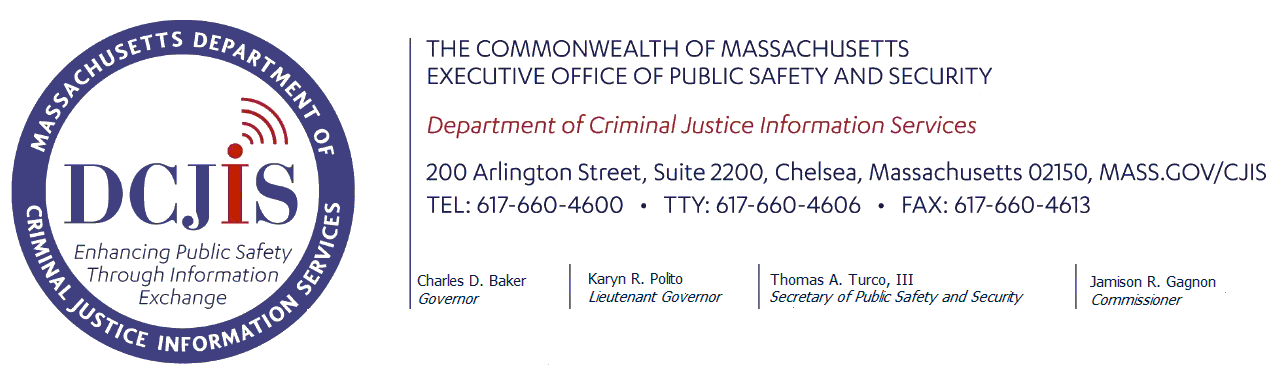 Personnel Security                   FBI CJIS Security Policy 5.12
All personnel requiring access to CHRI must first be deemed “Authorized Personnel.” Prior to being allowed access to CHRI, such individuals shall complete a Massachusetts, New England States and state of residency background check.  The DCJIS CJIS Systems Officer (CSO) will review and determine if access is appropriate.  Access will be denied if the individual has ever had a felony conviction, of any kind, no matter when it occurred. Access may be denied if the individual has one or more recent misdemeanor convictions. Additionally, an individual believed to be a fugitive from justice, or having an arrest history without convictions, will be reviewed by the DCJIS CSO to determine if access to CHRI is appropriate. 

The Agency may request a variance from the DCJIS CSO where the severity of the offense and the time that has passed would support a possible variance.

Organizations must maintain a current list of all authorized personnel.
14
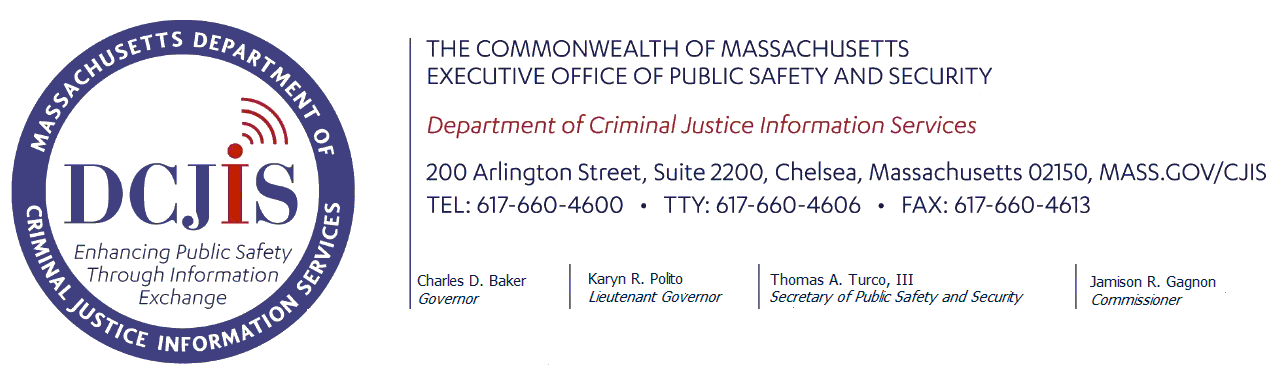 Personnel Security (cont’d)
In instances where an organization becomes aware that an individual on the “Authorized Personnel” list has subsequently been arrested and/or convicted of a crime, the organization must:

Suspend access to CHRI until the outcome of the arrest is determined and reviewed by the DCJIS CSO.

Report the arrest and/or conviction to the DCJIS CSO.
15
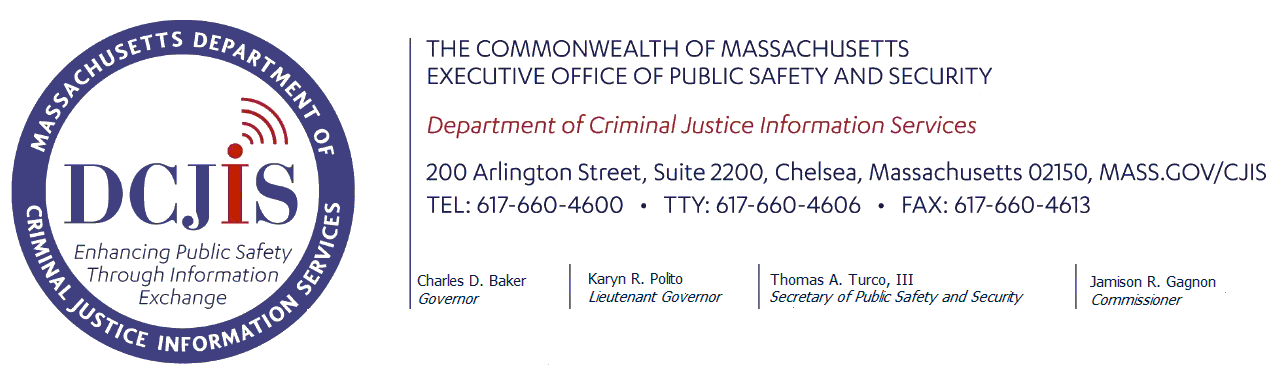 Personnel Security and MOU –            	 	     Vendors and Contractors
Contractors and vendors who may have access to CHRI directly or access to agency systems or networks that process or contain CHRI are subject to the personnel security requirements discussed previously.

Access will be delayed if the individual has any record of any kind until the DCJIS CSO determines whether or not the record warrants denial of access.

The agency must execute an MOU with the principal of the vendor or contractor outlining the duties and responsibilities of each party.  The MOU is executed by the Agency, Vendor/Contractor and DCJIS.

All employees of the vendor are subject to a background check and must sign the Individual Agreement of Non-Disclosure and complete CJIS online security awareness training.
16
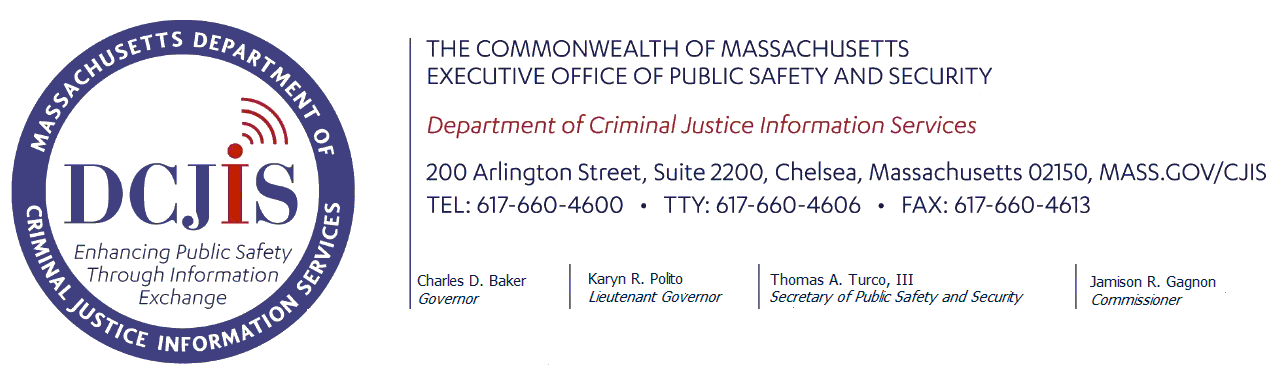 Personnel Security:Termination of Authorized Personnel
An organization’s LASO must terminate access to CHRI, both electronic and physical, immediately upon notification of an authorized person’s termination from employment.

The organization must maintain a policy and procedure for terminations of authorized personnel which must:
Indicate how notification will occur. 

Provide a time frame within which the disconnection of the individual’s CHRI access is to be completed (not longer than 24 hours).

Provide termination steps to be taken by the agency for individuals with access to physical CHRI media. (The return of any keys or access cards to buildings, offices, and/or files.)

Provide termination steps to be taken by the agency for access to electronic CHRI media (e.g., disabling of any e-mail accounts or access to the agency’s electronic CHRI system of records).
17
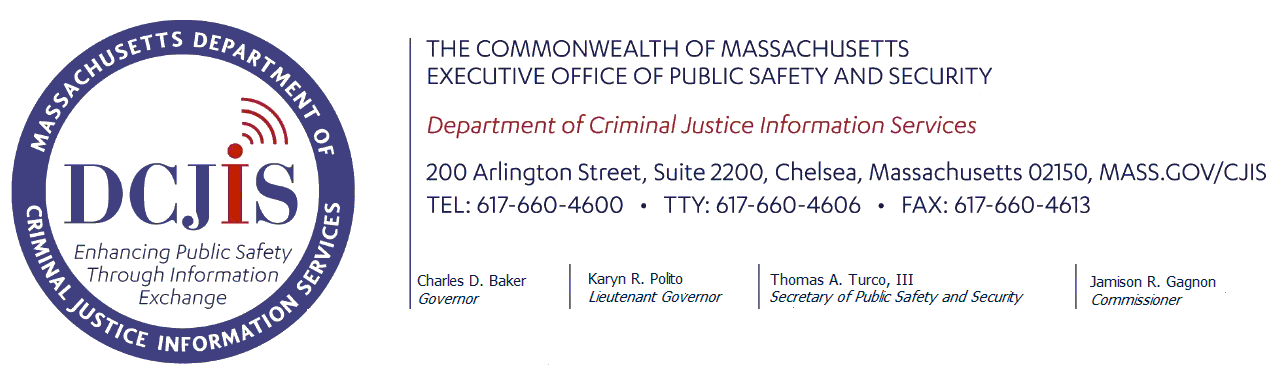 Personnel Security:Termination of Authorized Personnel Cont’d
Organizations must also notify DCJIS of the termination of any individual authorized to access CHRI who is also a SAFIS-R User. This notification shall be made immediately upon the termination of the user and shall be accomplished by emailing a SAFIS-R User Designation Form with the “Remove” checkbox checked to the DCJIS SAFIS Unit at safis@mass.gov.
18
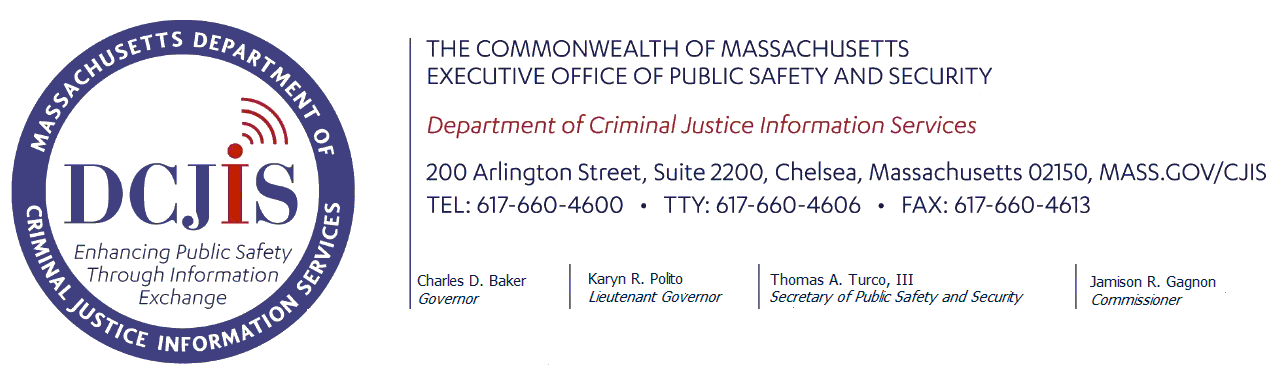 Secondary DisseminationDCJIS Regulation 803 CMR 7.11
CHRI cannot be disseminated outside of the requesting organization and cannot be shared with personnel within the organization who are not authorized to access CHRI.

EXEMPTION FOR SCHOOLS:  Suitability determinations are permitted to be shared by schools as provided in the DESE regulations.

CHRI can be shared with personnel within the requesting entity who have signed a non-disclosure agreement and have completed the required training.

CHRI can be shared with the applicant that it pertains to.
19
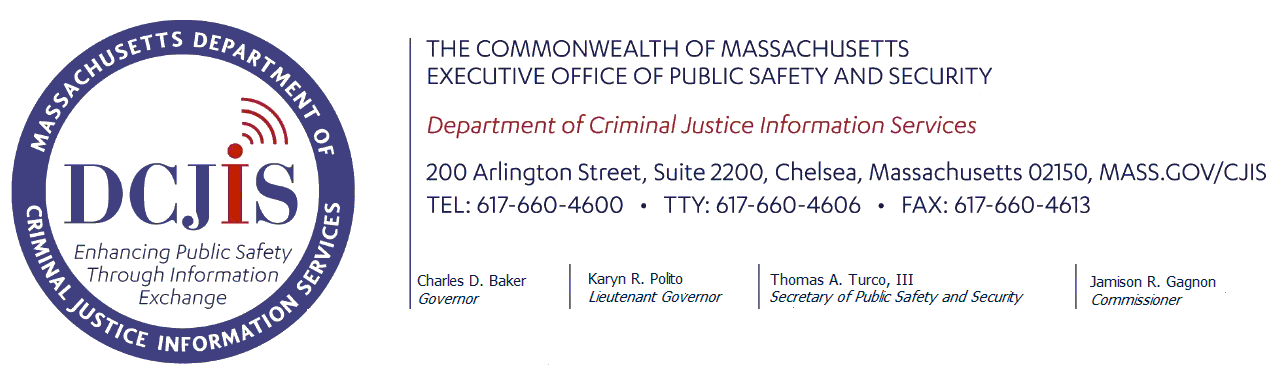 Secondary Dissemination – Cont’d
Should the need arise to disseminate CHRI to another authorized entity, a log must be maintained. An example of acceptable secondary dissemination would be reporting results to the Department of Elementary and Secondary Education. The log must include the following information for each dissemination:
Subject Name;

Subject Date of Birth;

Date and Time of the dissemination;

Name of the individual to whom the information was provided;

Name of the agency for which the requestor works;

Contact information for the requestor; and
The specific reason for the request.
20
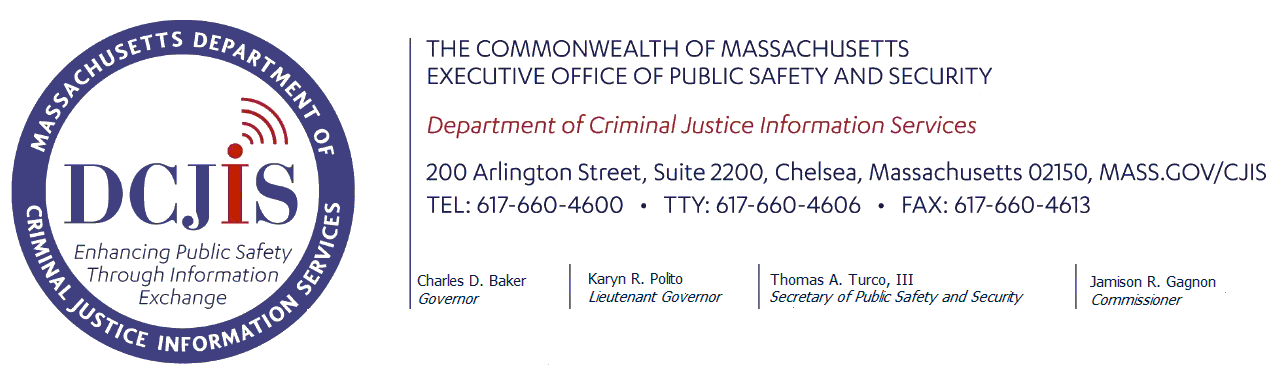 Repurposing or Reusing CHRI Results
CHRI cannot be repurposed. A new check must be conducted in instances where the purpose for the new check differs from the original purpose.
21
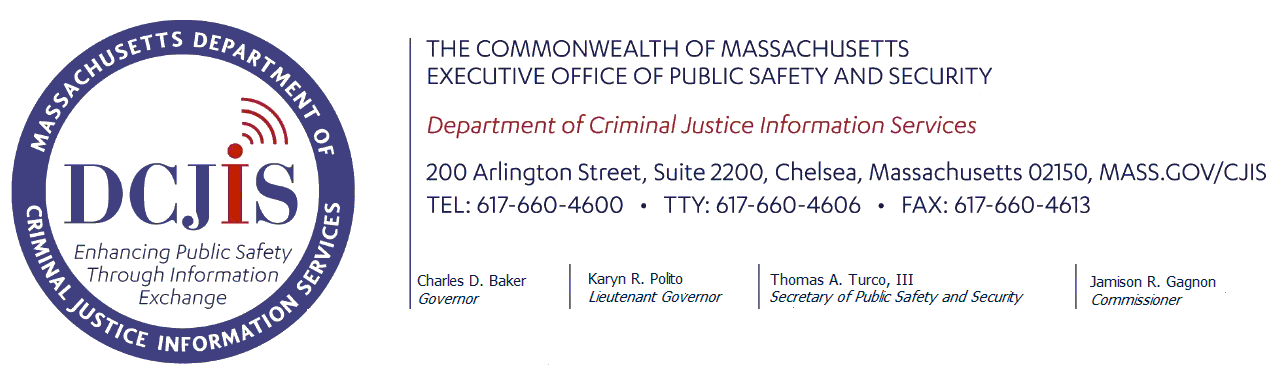 Security Awareness Training             FBI CJIS Security Policy 5.2
All personnel with access to CHRI must complete the Security Awareness Training available through CJIS Online within 6 months of assignment and every year after that.
22
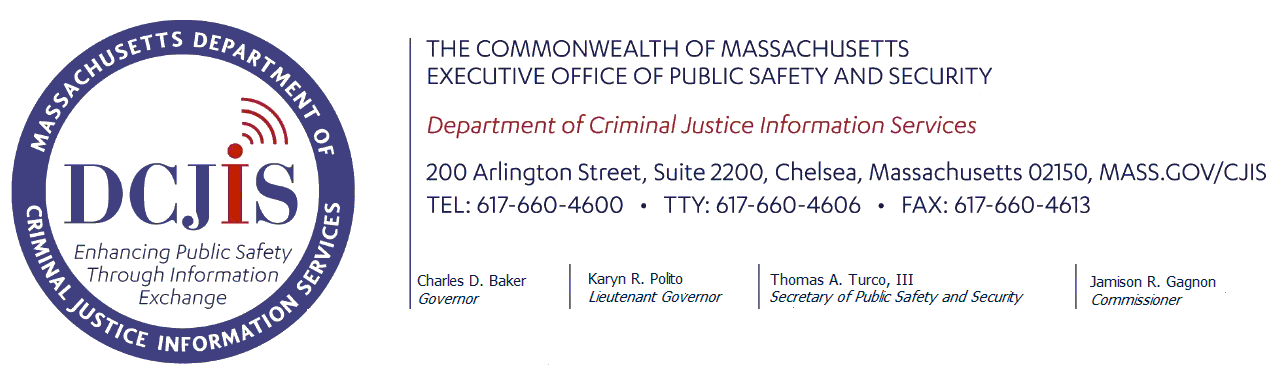 Incident Response        FBI CJIS Security Policy Section 5.3
Every organization accessing CHRI is required to develop an operational incident response policy and procedure.

Aside from internally documenting the incident, the LASO must report the incident to the DCJIS Information Security Officer within 48 hours.

The LASO must also complete a Non-Criminal Justice Agency Incident Report form and email it to the DCJIS ISO.
23
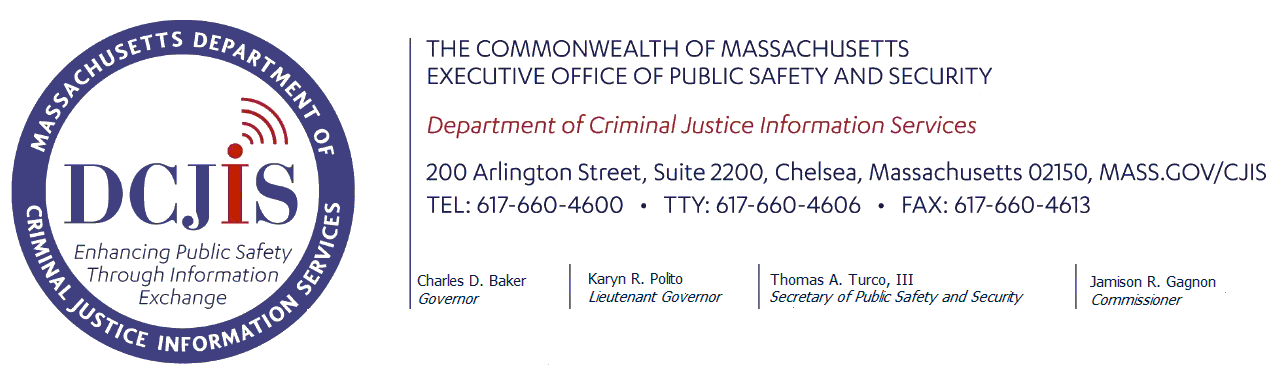 Incident Response – Cont’d
The established incident response procedures must include the following: 
Provide specific contacts, by title, to whom an incident is to be reported.  This should lead up to the LASO;

Provide specific steps for handling capabilities (preparation, detection, analysis, containment, eradication, and recovery);

Provide specific steps for the appropriate collection of evidence of an information security breach that meets relevant jurisdictional standards;

Provide a method for how the agency will track and document information security incidents (e.g., a spreadsheet, paper files, database);
24
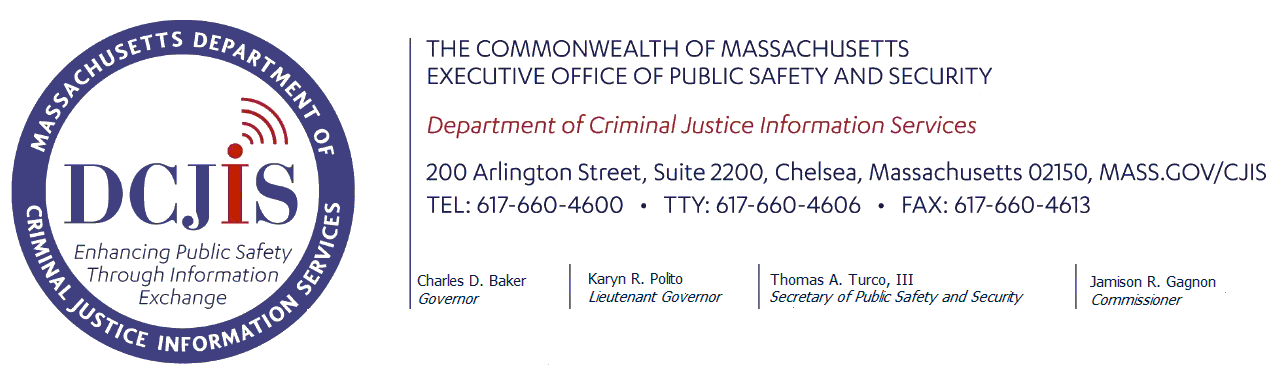 Incident Response – Cont’d
Procedures for the collection, retention, and presentation of evidence to relevant law enforcement personnel for incidents that involve legal action (civil or criminal) against a person or entity;

Procedures to track, document and report security incidents;
 
Includes completion of the Non-Criminal Justice Agency Incident Report form, which is the required process for informing the DCJIS of an incident; and

Tracking and monitoring of incidents on an on-going basis.
25
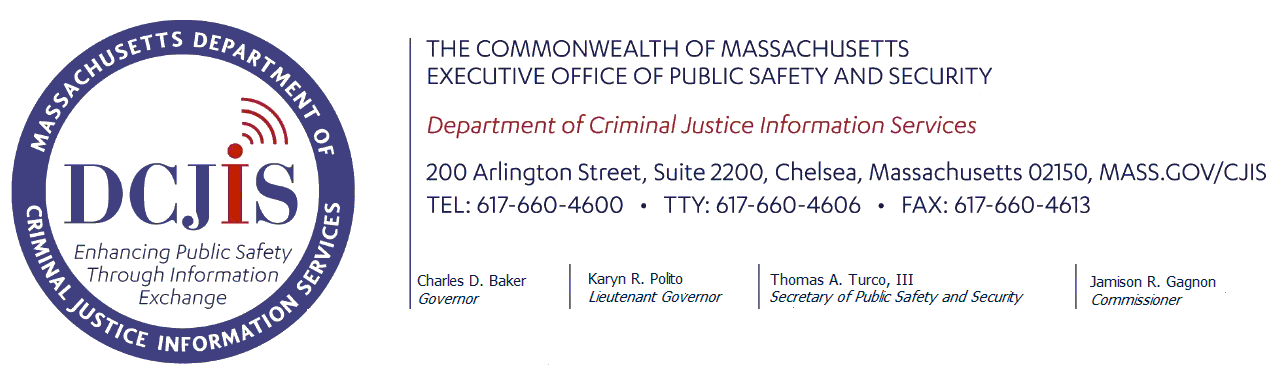 Media Protection     FBI CJIS Security Policy Section 5.8
Media refers to both electronic and hard/paper versions of CHRI.

Electronic and physical media containing CHRI must be maintained within physically secured or controlled areas. Access to such media is restricted to authorized personnel only and shall be secured at all times when not in use or under the supervision of an authorized individual.
26
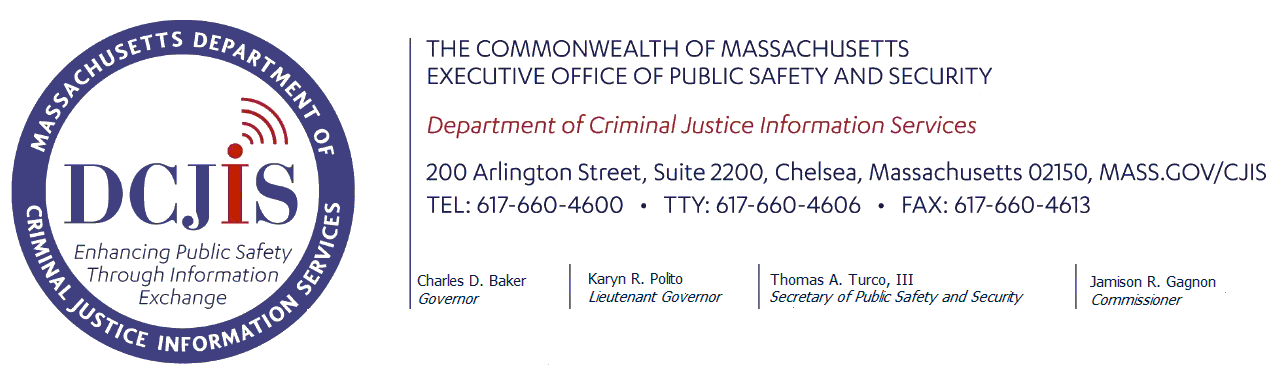 Media Protection – Cont’d
Organizations must have a policy and procedures for security, handling, transporting, and storing CHRI. 

The policy must include:
An overall electronic / physical media protection policy;

Procedures that restrict access to CHRI to only authorized personnel;

Controls for the processing and retention of media containing CHRI;

Physical controls over CHRI media, including maintaining it in a controlled area and securely transporting CHRI media from one secured location to another secured location. 

Procedures for the appropriate disposal and sanitization of media containing CHRI once it is no longer needed.
27
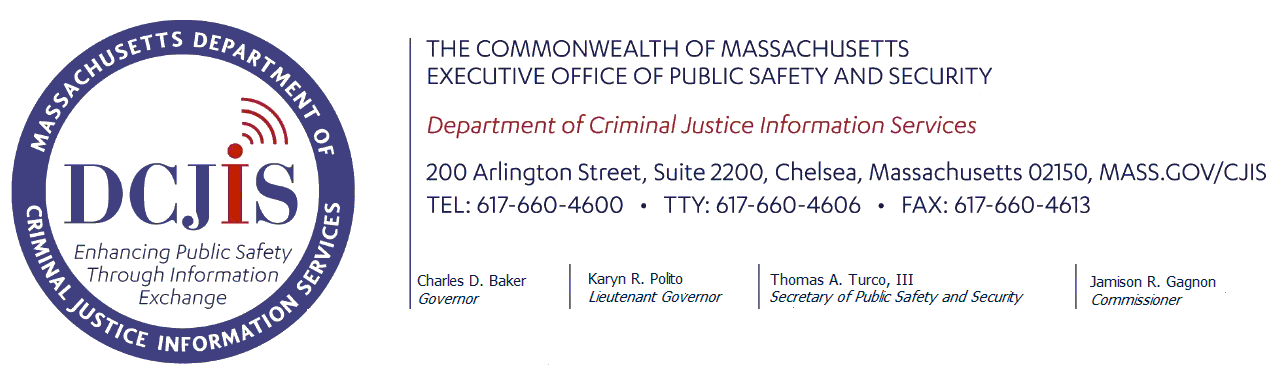 Media Protection – Cont’d
Employee records containing CHRI must remain in a controlled area and be accessible only to authorized personnel.

Electronic media is to be secured through encryption as specified in the FBI CJIS Security Policy.

Removable electronic storage devices, such as discs, CDs, SDs, thumb drives, DVDs, etc., are to be maintained within a lockable filing cabinet, drawer, closet, safe, vault, or other locked container.
28
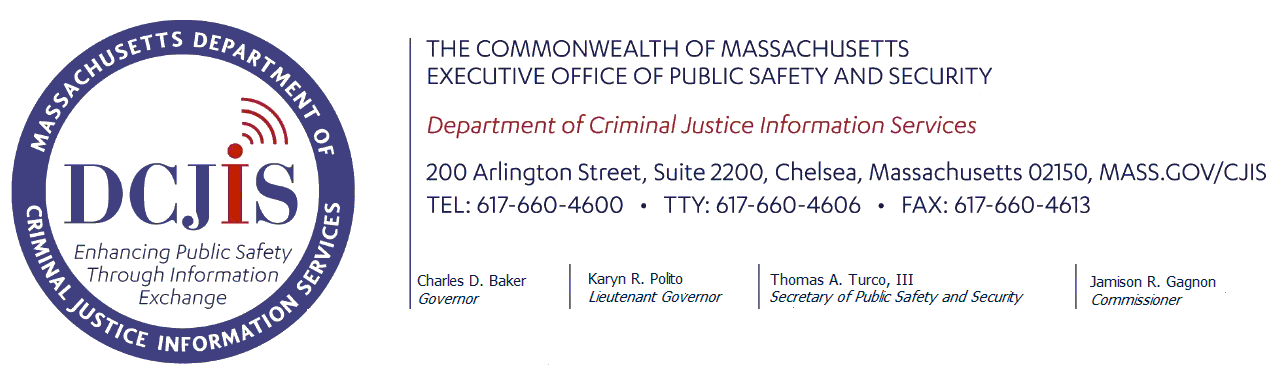 Media Protection – Cont’d
Organizations must have a policy outlining the destruction of CHRI media. The policy must include the following:

The titles of the authorized personnel who shall witness or conduct the disposal;

The method(s) of destruction which will be used by the agency for each type of media, and

A statement or schedule of when destruction is to occur (upon retention schedule, end of each year, etc.).
29
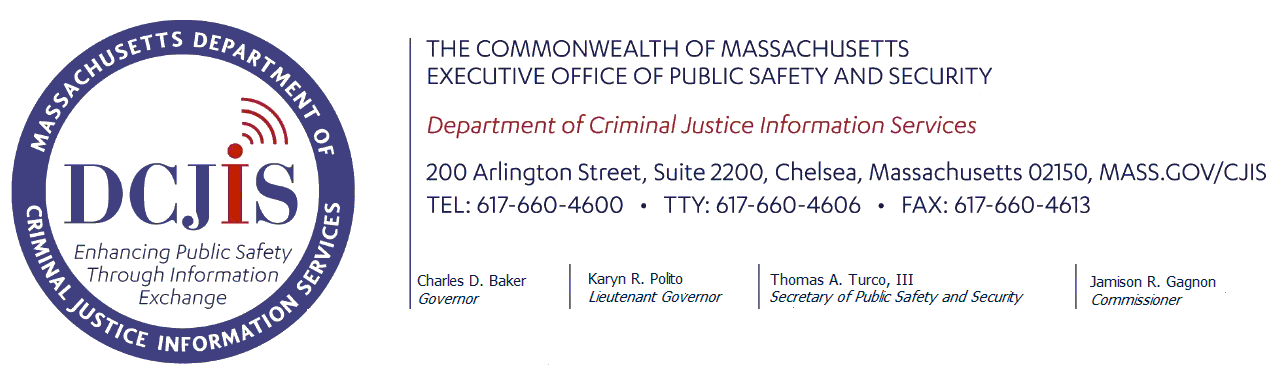 Media Protection – Cont’d
Physical CHRI media shall be destroyed by shredding, cross-cut shredding, or incineration.

Destruction of physical media can only be carried out or witnessed by authorized personnel.
30
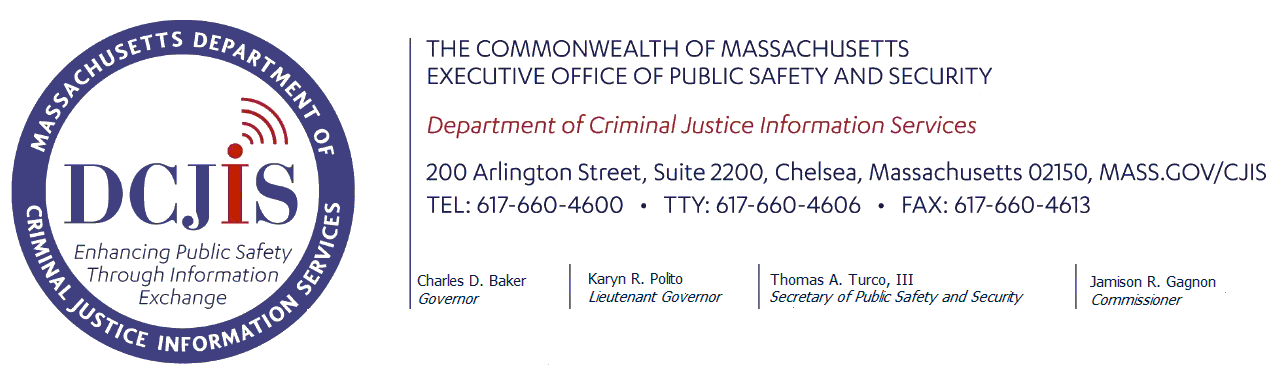 Media Protection – Cont’d
Once electronic CHRI media is determined to be no longer needed by the agency, it shall be sanitized and disposed of appropriately.  This includes, but is not limited to, devices used to store electronic CHRI and/or used for dissemination (fax machines, scanners, computers, laptops, etc.). The devices shall be sanitized prior to disposal, recycling, or reuse by other non-authorized personnel. 

Organizations must sanitize (overwrite) at least three (3) times or degauss) all electronic media prior to the disposal or release for reuse by unauthorized personnel. Inoperable electronic media shall be destroyed (cut up or shredded). The sanitization must be overseen and/or carried out by authorized personnel only.
31
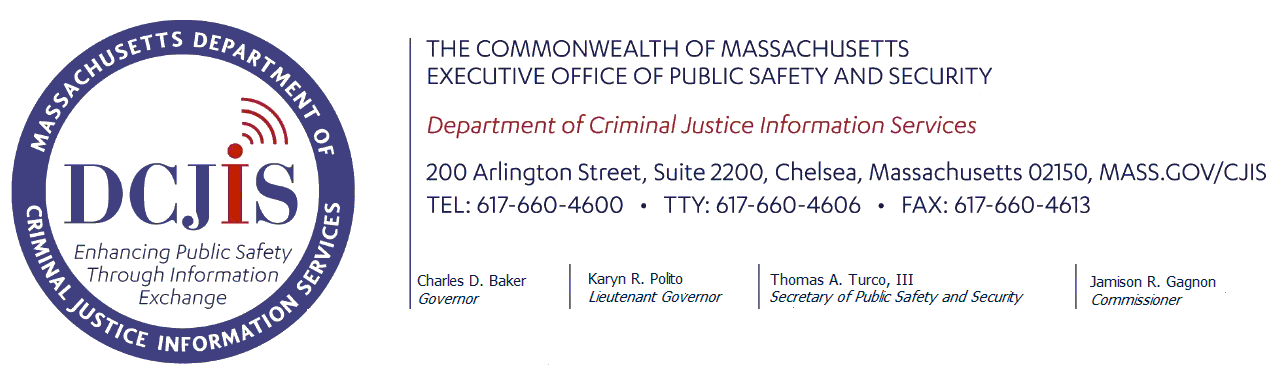 Media Protection – Cont’d
Should the need arise to move any physical or electronic media containing CHRI (e.g., paper/hard copies) media (e.g., laptops, computer hard drives, or any removable, transportable digital memory media) outside of the secured location or controlled area, the transport of the CHRI media will be conducted by authorized personnel only.
32
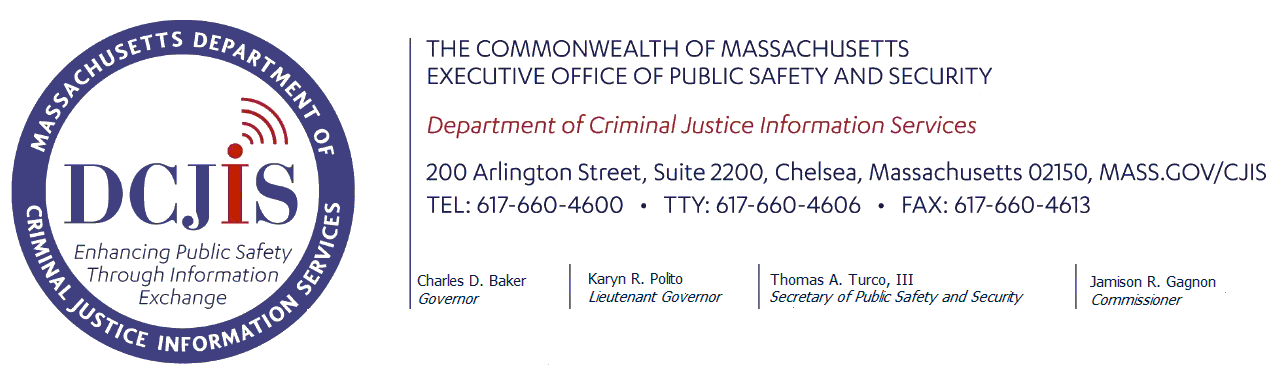 Media Protection – Cont’d
Organizations must establish policies and procedures addressing media in transit, specifically:
Indicate, by title, which authorized personnel will handle and transport CHRI media;

Identify the circumstanced under which it is acceptable to transport CHRI media;

 Identify how transport of media will occur (such as by use of a locked container, sealed envelope, or encryption of certain electronic devices when applicable); and

The media is to remain in the physical possession of the designated authorized employee until the CHRI media is delivered to its intended destination.
33
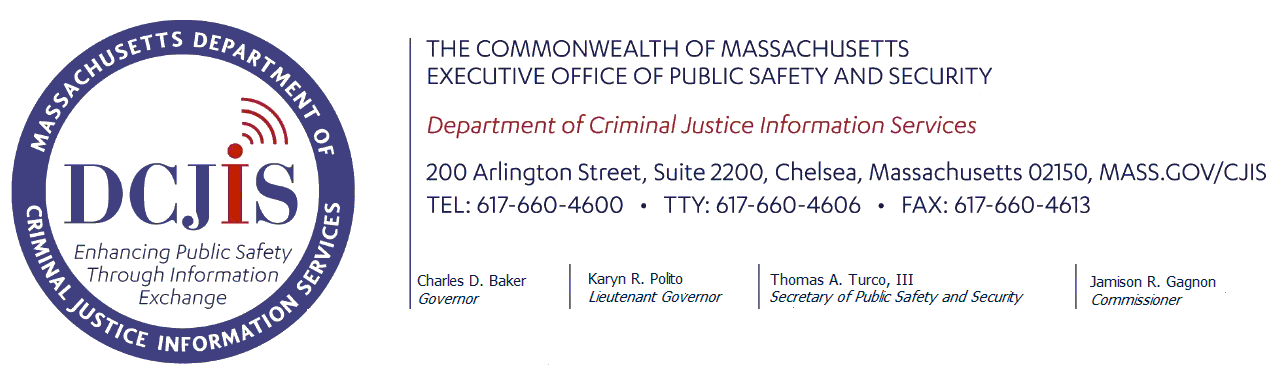 Physical Security and Controlled AreasFBI CJIS Security Policy Section 5.9
Organizations must ensure that CHRI is secured at all times and must designate a specific area within the organization that is a controlled area for the purposes of day-to-day access and storage of CHRI.

Organizations must ensure that the following controls are in place at all times:
Computers which provide access to CHRI must not be left logged in when not attended;

Personnel authorized to access CHRI must not share passwords or usernames;

Documents containing CHRI cannot be left out in the open in a way that could result in an unauthorized person viewing the CHRI;

Computer screens that display CHRI cannot be viewable to anyone who is not authorized to access CHRI; and

File cabinets, record rooms, storage rooms, or anywhere else where CHRI is kept must remain locked when not attended by authorized personnel.
34
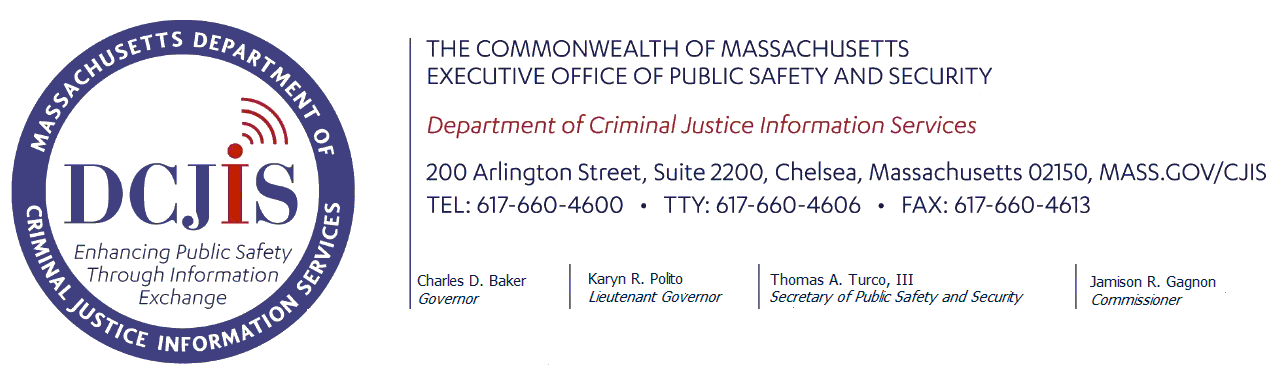 Physical Security and Controlled Areas – Electronic CHRI
Additional steps must also be taken to prevent unauthorized access to electronic CHRI.

Organizations that maintain electronic copies of CHRI, or which subsequently store CHRI electronically within a records management system, must create policies and procedures that include:

Access control and the control mechanisms in place for restricting access to CHRI information to only authorized personnel;

Implement means to validate and authenticate the identity of authorized personnel prior to granting access to electronic CHRI; and

Implement restrictions that will allow only authorized personnel access to any information systems components that contain or store CHRI.
35
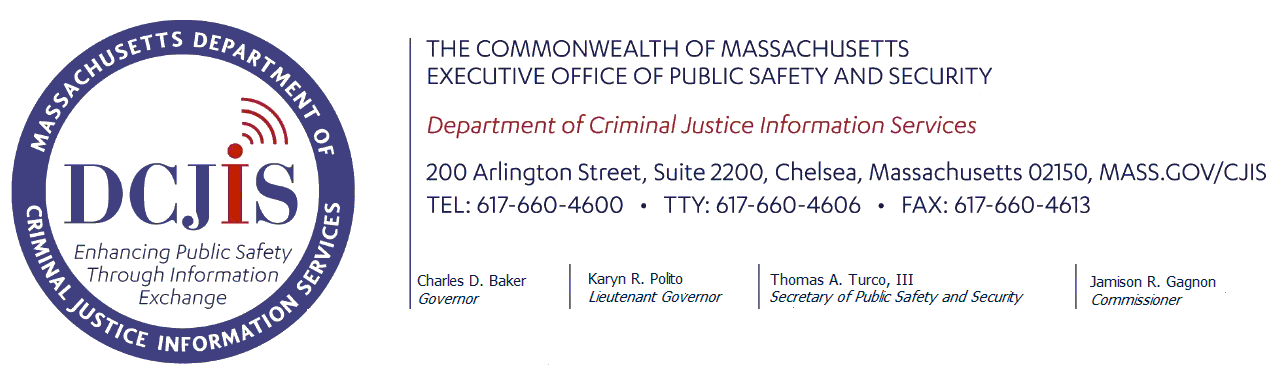 Next Steps
Attend  a CORI training 

Respond to DCJIS Audit Questionnaire within 21 business days of receipt.
36
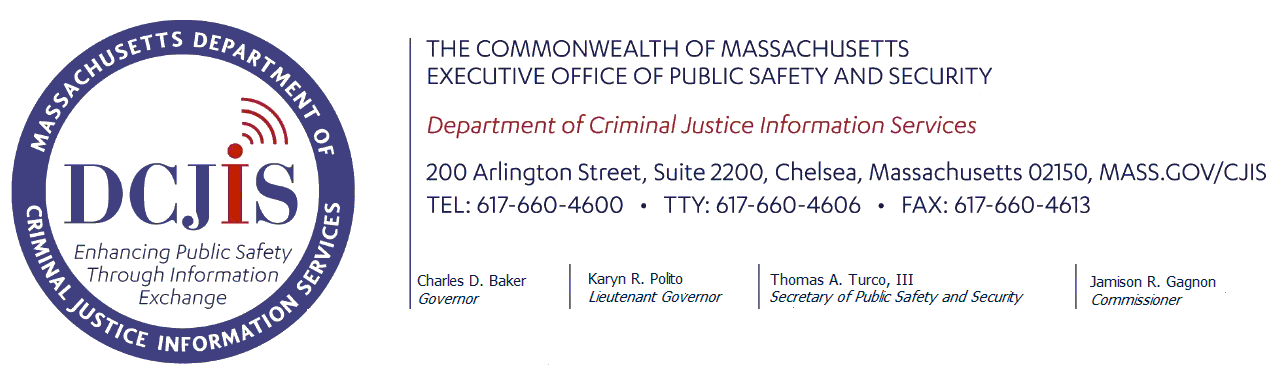 Questions
DCJIS website:  www.mass.gov/cjis

DCJIS regulations:  803 CMR 2.00 and 7.00

FBI CJIS Security Policy:  https://www.fbi.gov/file-repository/cjis_security_policy_v5-9-1_20221001.pdf/view

DCJIS legal department:  617-660-4760.
37